Donne impiegate in lavori accessori nelle miniere di carbone
in Inghilterra, fine del XIX secolo
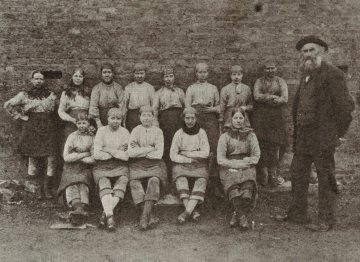 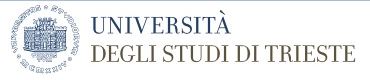 Donne e fanciulli al lavoro in una fabbrica di conserve
in Louisiana, 1908-13
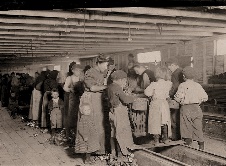 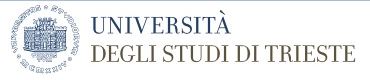 Operaie in una fabbrica tessile canadese ai primi del Novecento
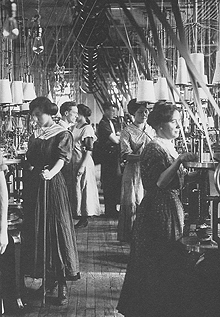 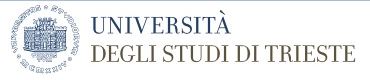 Donne al lavoro in una fabbrica di prodotti ottici negli Stati Uniti
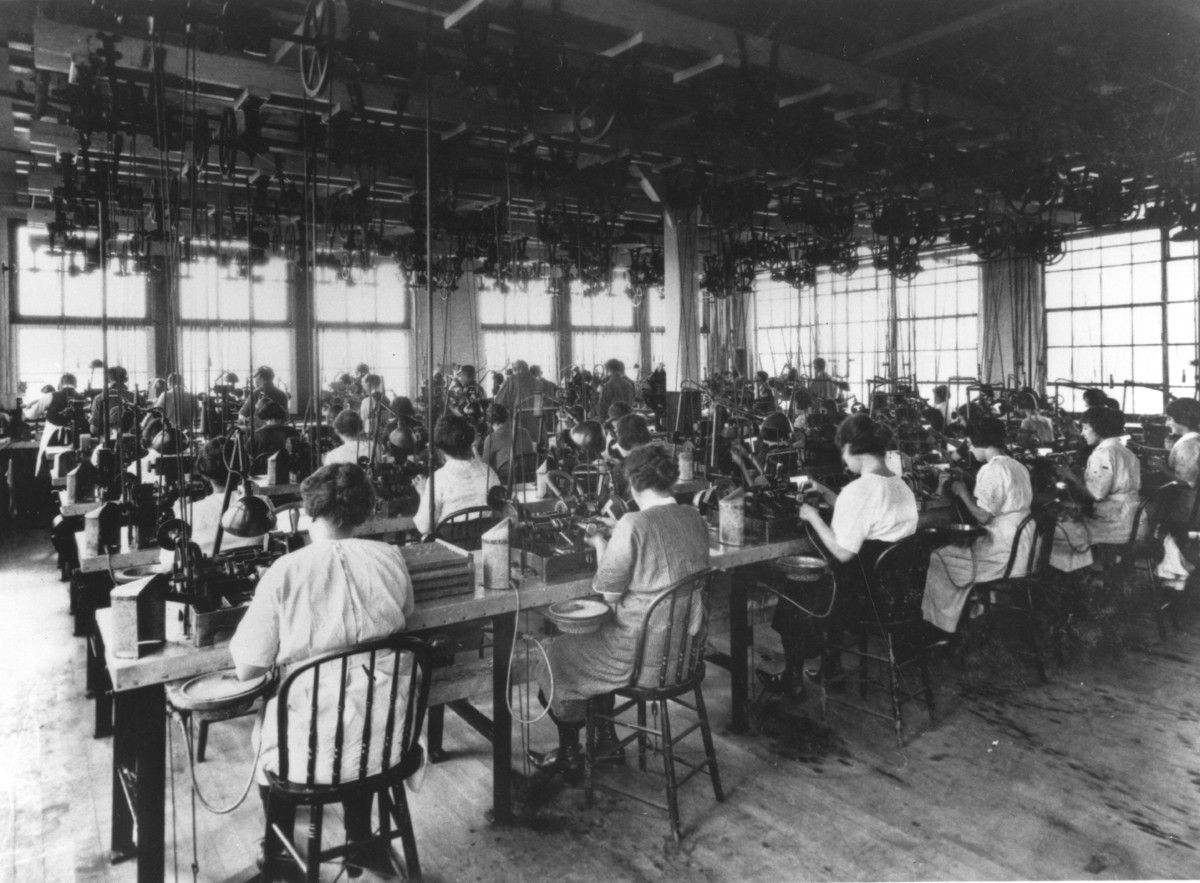 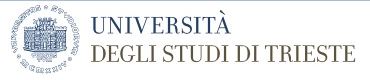 Fabbrica di indumenti nel Vermont, 1915 c.a
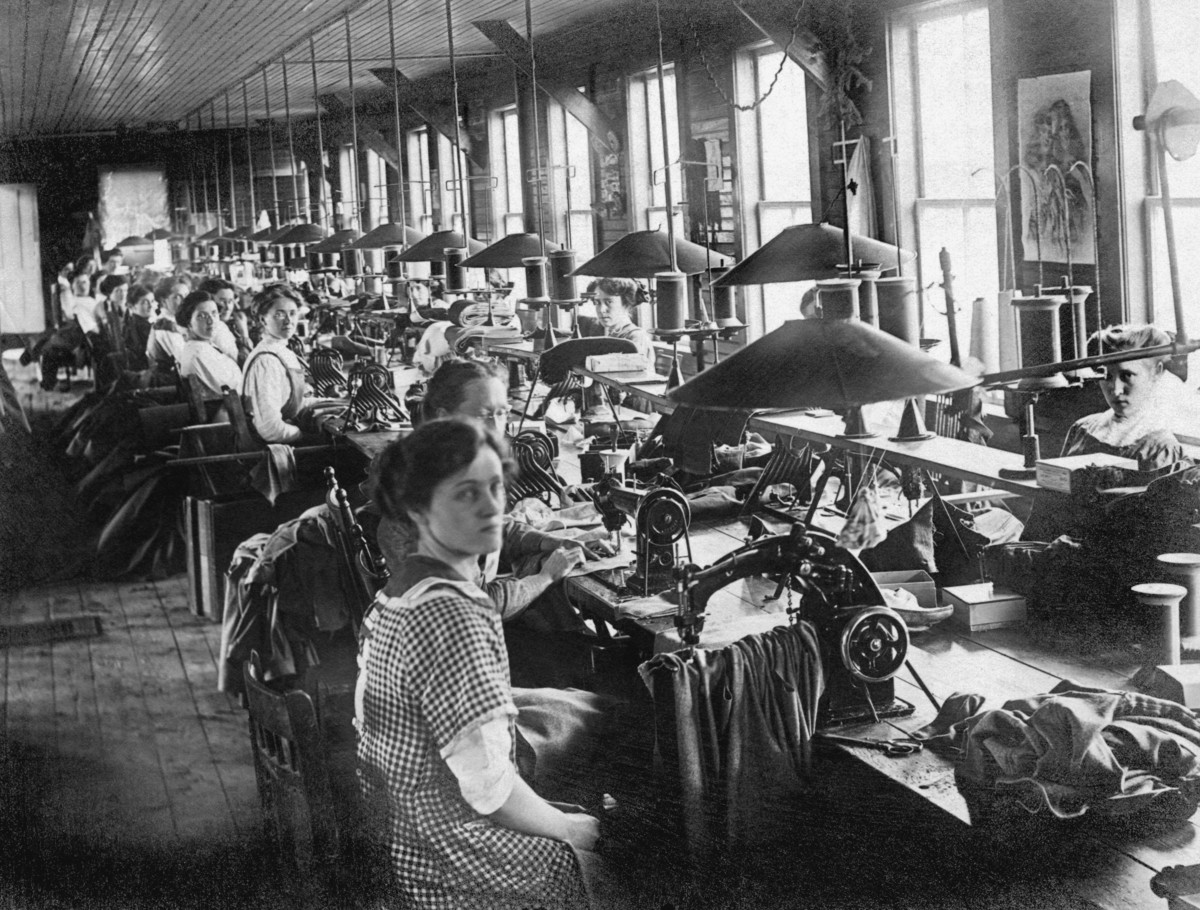 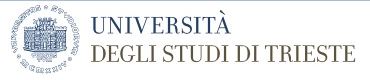 Fabbrica di juta in Scozia intorno al 1900
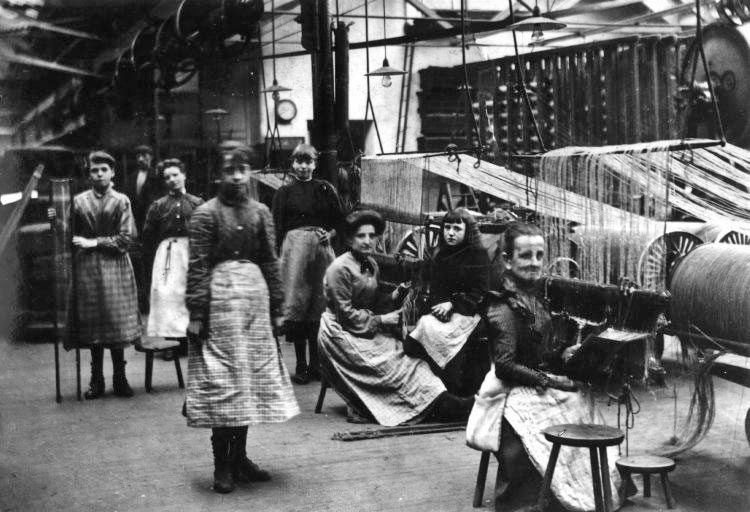 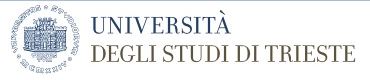 Con la prima guerra mondiale e il richiamo alle armi degli uomini, le donne entrano in massa nelle fabbriche, di armi e no. Qui siamo in Italia
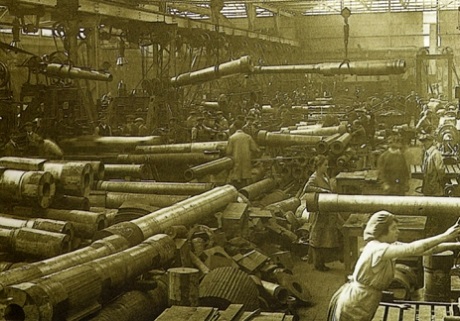 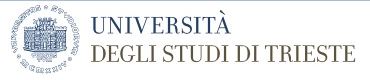 Contadine al lavoro nei campi in Piemonte
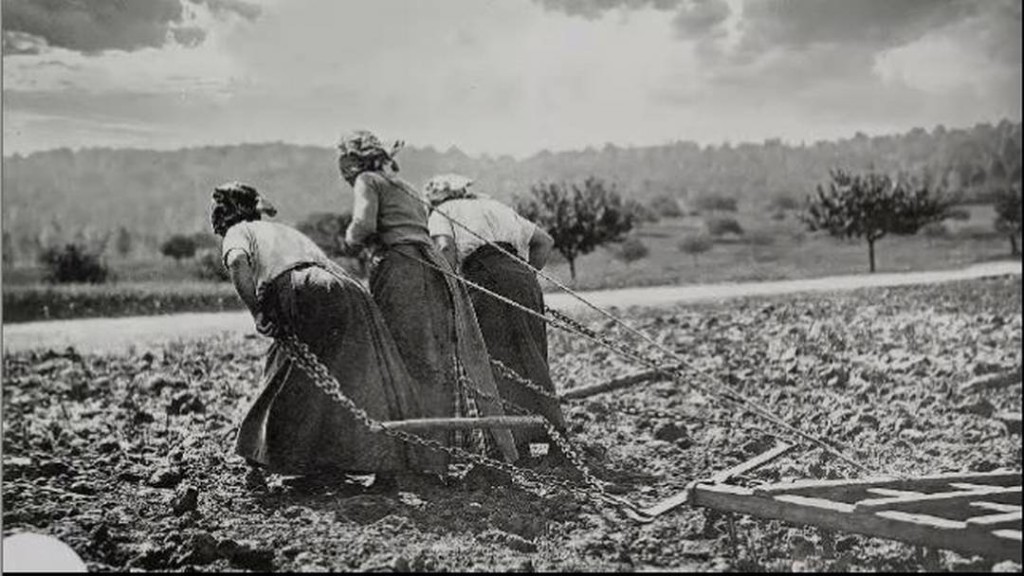 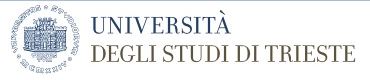 Donne in un call center in India, 2008
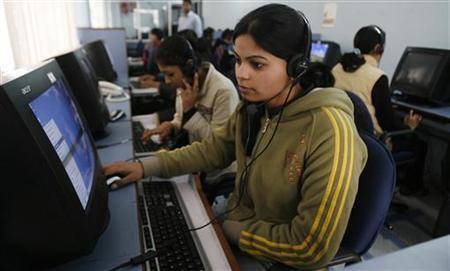 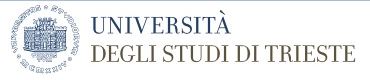 Una donna al lavoro della terra nel Kenya
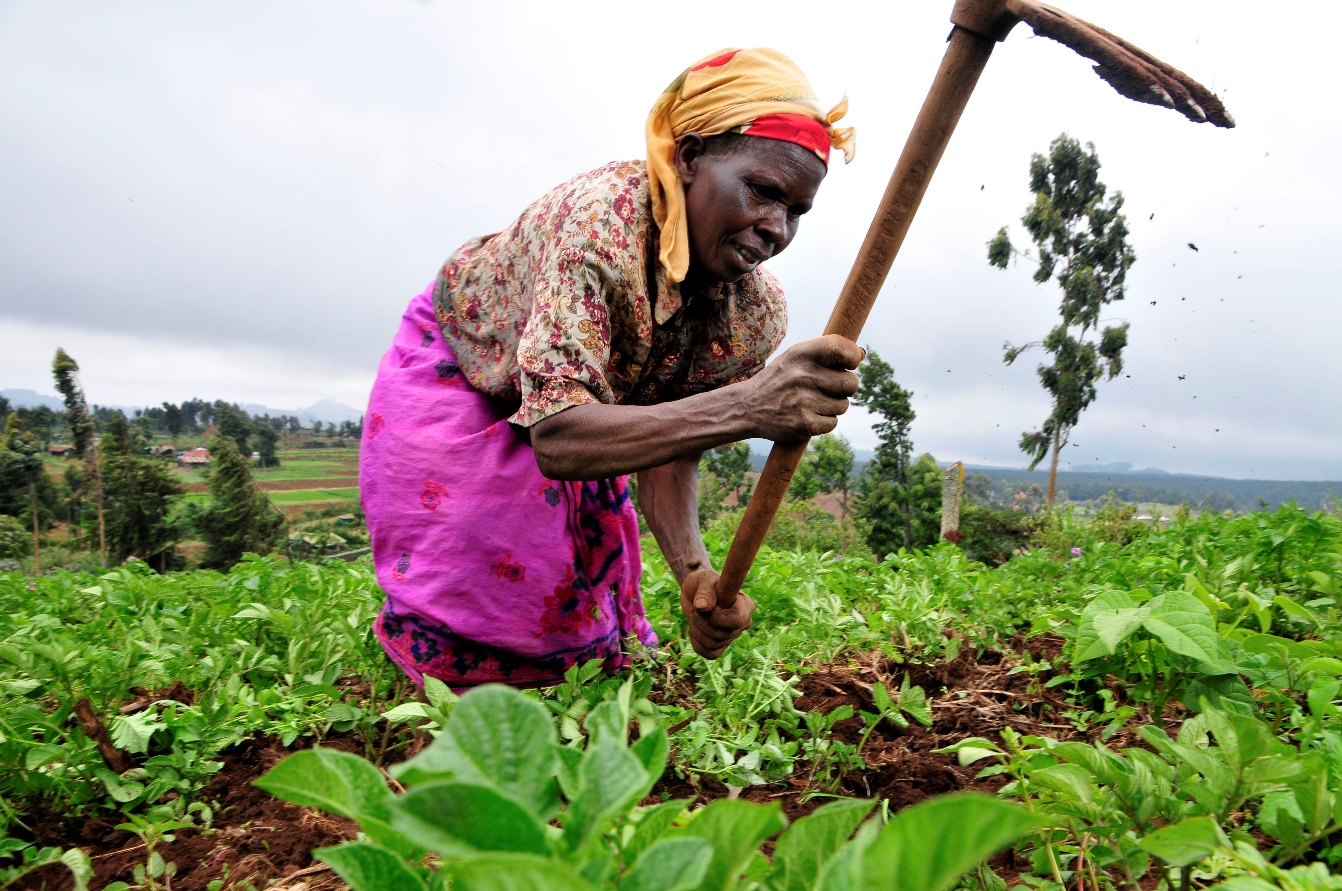 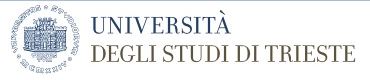 Women rice farmers in Africa
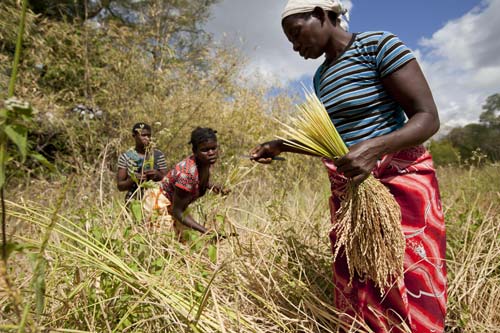 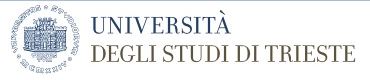